HAJEE KARUTHA ROWTHER HOWDIA COLLEGE (Autonomous)Uthamapalayam
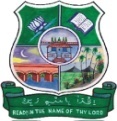 Electro chemistry
pH – Definition-simple calculation of pH from Molarity of acid and bases-common ion effect-and its application in analytical chemistry-buffer solution-definition-theory of buffer action-application.
	Acid- base indicators-working range – commercial cells and batteries – primary and secondary cells-Weston – cadmium cell-lead storage cell- electroplating – principle and methods.
Introduction
Electro chemistry - production of electricity using some chemical reactions		Flow of electron is called electricity
Two types of reaction takes place
Oxidation- Lose of electron
2) Reduction – gain of electron
pH
pH was introduced by Sorensen in 1909. 
	pH concept is very useful to expressing the concentration of H+ ion.
	We know acids have pH value from 0 - 6.9
			Base have pH value from 7.1 – 14
Definition for pH
Mathematically

pH  =  - log[H+]				pOH   =  -log [OH-]	
	pH is defined as the “negative of the base 10 logarithm (log) of the H+ ion concentration”. 
	Similarly “pOH is defined as the negative of the base 10 logarithm (log) of the OH- ion concentration”.
Mathematically
pH  = log  				pOH    =   log 

(or)

	[H+]  =  10-pH			[OH-]  =  10-pOH

 (or)

pKW     =   - log KW   
      
where KW is dissociation constant of water
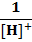 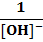 pH  scale
The scale on which pH values are computed is called the pH scale. 
	Water dissociates to H+ and OH- ion to a very small extent.
H2O            H+   +   OH-


K [H2O]  =  [H+] [OH-]
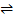 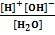 Equilibrium constant   K  =
K  x  constant    =  [H+] [OH-] 
 
KW     =   [H+] [OH-]    	

Water contains same concentration of H+ and OH- ion, using the above expression, we have

[H+] [H+]  =  KW .,				KW  =  [H+]2  		
 
[H+]     =         	=                        = 1 x 10-7
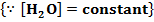 }
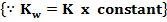 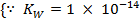 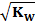 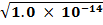 So pH of water = -log[H+]    =  -log (1.0  x 10-7)  =  -(-7)  =  7

For a neutral solution 			 [H+]  = [OH-]    
For a acidic solution			[H+]  ˃ [OH-]    
For a basic solution			[H+] ˂  [OH-]
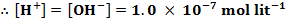 Relation between pH & pOH
We know
		pH  =  - log[H+]  ------------  (1)		
pOH   =  -log [OH-]  -------- (2)
pKW     =   - log KW  --------  (3)
 KW     =   [H+] [OH-]    ----- (4)
Take log on equation 4     
    logKW     =   log[H+] +  log [OH-]
-logKW     =   -log[H+]  - log [OH-]

   pKW     =   pH  +  pOH  -------- (5)

We Know KW = 1.0 x 10-14, 	So   
 pKW     =   -log(1.0 x 10-14)    

pKW  =  14    
Substitute the value of pKW in equation  (5)

pH + pOH  =   14
Solve the below Problems

1) In a fruit juice concentration of  H+ ion is 3.3 x 10-2 M. Calculate the pH of the juice.
2) A solution has a pH of 7.41, determine the concentration of H+
3) Determine the pH of 0.1 M NaOH solution.
Reference books:
Principles of physical chemistry: Puri, Sharma, Pathania (revised edition, Vishal pub.,2010)


	Modern Inorganic chemistry: R.D Madan (Revised edition, S.Chand,2010)